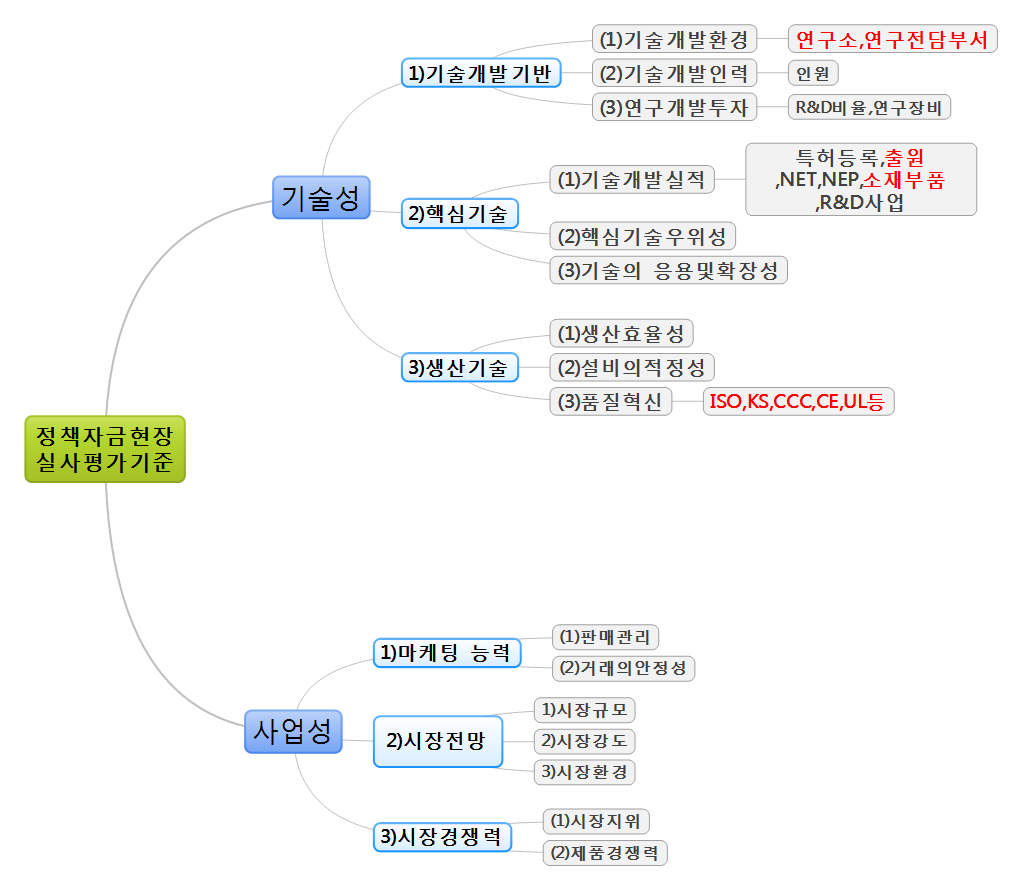 정책자금현장실사기준